What are the main barriers to learning in Maths and how can we help pupils to overcome them?
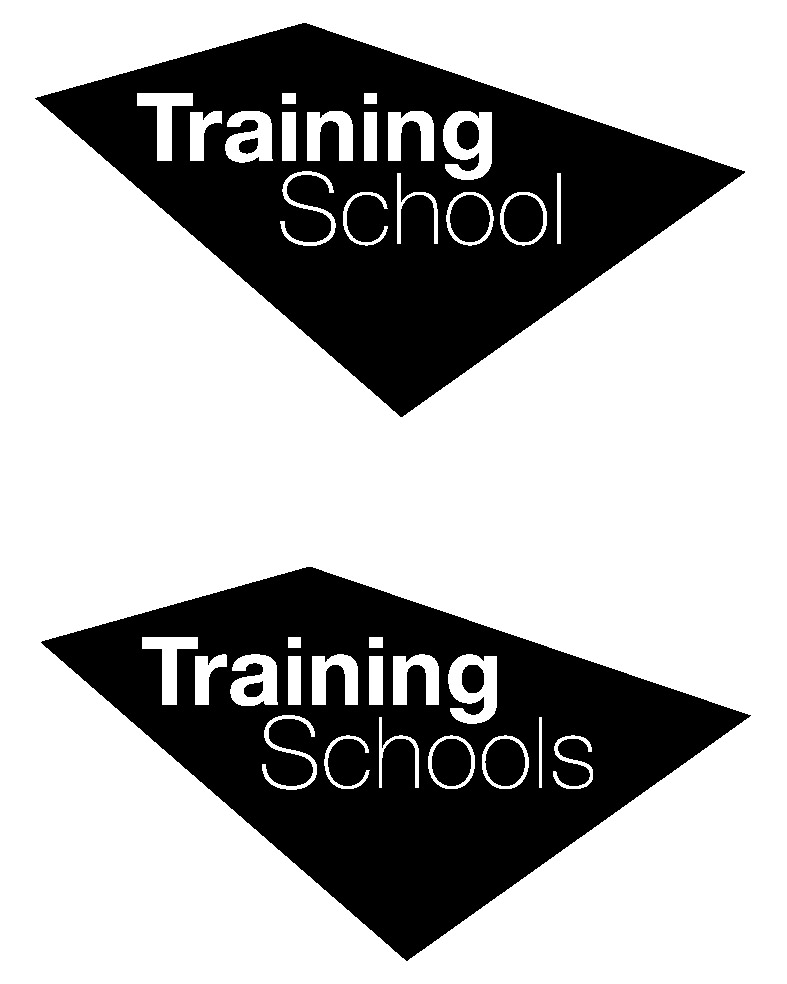 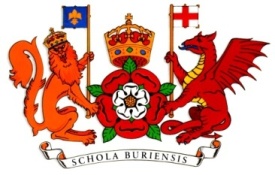 Sarah Whyand				wy@king-ed.suffolk.sch.uk
The fear factor
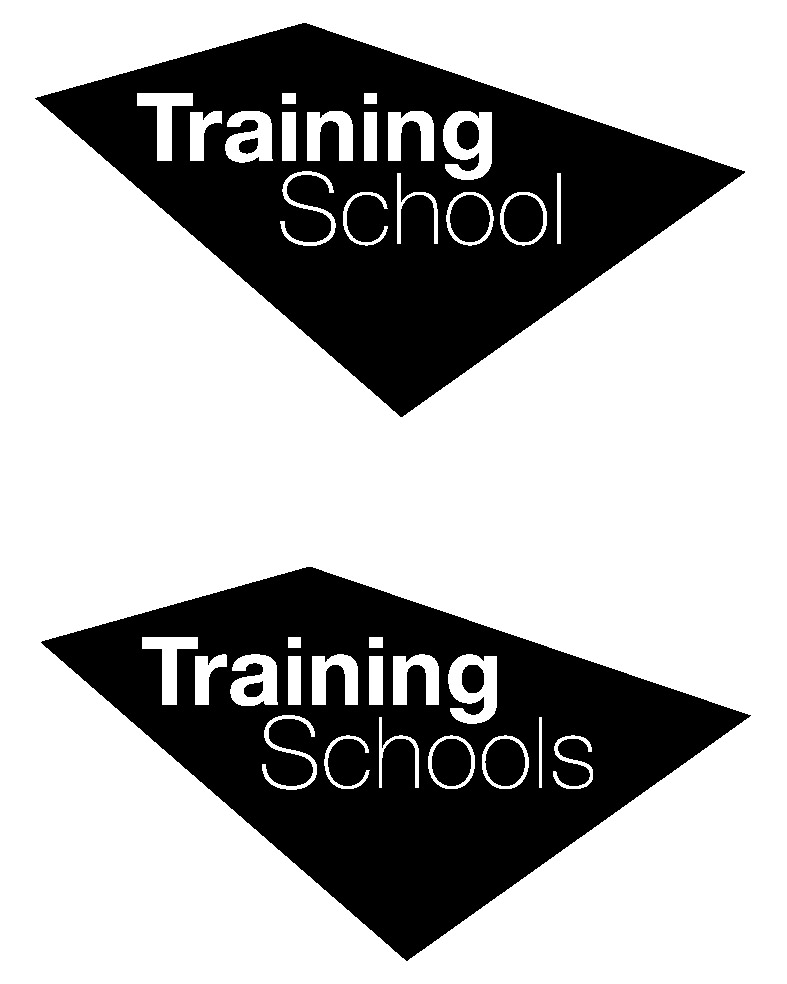 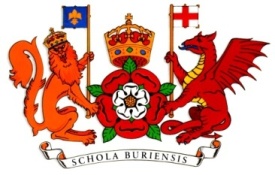 Sarah Whyand				wy@king-ed.suffolk.sch.uk
[Speaker Notes: Change the perception – acceptable to say can’t do maths

10 numeracy questions for them to do.]
Q.    16 x 25
Solve:
2x - 5 = 14
3		4		5		8
Q. What is the mean?
Q.    a² x a³ = a?
Q.    Increase 60 by 20%
Q.    0.3 x 0.2
Q.    -2 - - 5
Now calculate angle b
61°
b
Q.    16 x 25
Ans.    400
[Speaker Notes: Did you use a written method?
Did you divide by 4 and multiply by 100?
Multiply by 5 and 5 again?.... Helping students to find the most effective method.]
Ans.    18
[Speaker Notes: Why is it students can find 1/5 but not 2/5?]
Solve:
2x - 5 = 14
Ans.    X = 9.5
[Speaker Notes: Whole concept of even accessing the ‘algebra’ in the first instance – a massive barrier to some.]
3		4		5		8
Q. What is the mean?
Ans.    5
(Total =20 then divide by the number of values)
[Speaker Notes: A literacy issue here… the mathematics is impossible if the students don’t understand the jargon.]
Q.    a² x a³ = a?
Ans.    a5
[Speaker Notes: Moving into abstract thinking. The majority of students won’t ever need to use the laws of indices in the real world – only those students who take their maths further will have any real appreciation of this.]
Q.    Increase 60 by 20%
Ans.    72
[Speaker Notes: So many methods… calculator and non-calculator.  Again, what is it asking in the first instance?]
Q.    0.3 x 0.2
Ans.    0.06
[Speaker Notes: We can all answer 2x3 but why then is 0.3 x 0.2 so difficult?]
(If you got     you could still divide top and bottom by 3)
[Speaker Notes: Simple proportionality, knowing to check the work.]
Q.    -2 - - 5
Ans.    3
[Speaker Notes: When do two minuses make a plus?  Getting students to appreciate the rules and break the problem down.]
Now calculate angle b
61°
b
Ans.    151°
[Speaker Notes: So many skills and things to remember here….]
Expectations
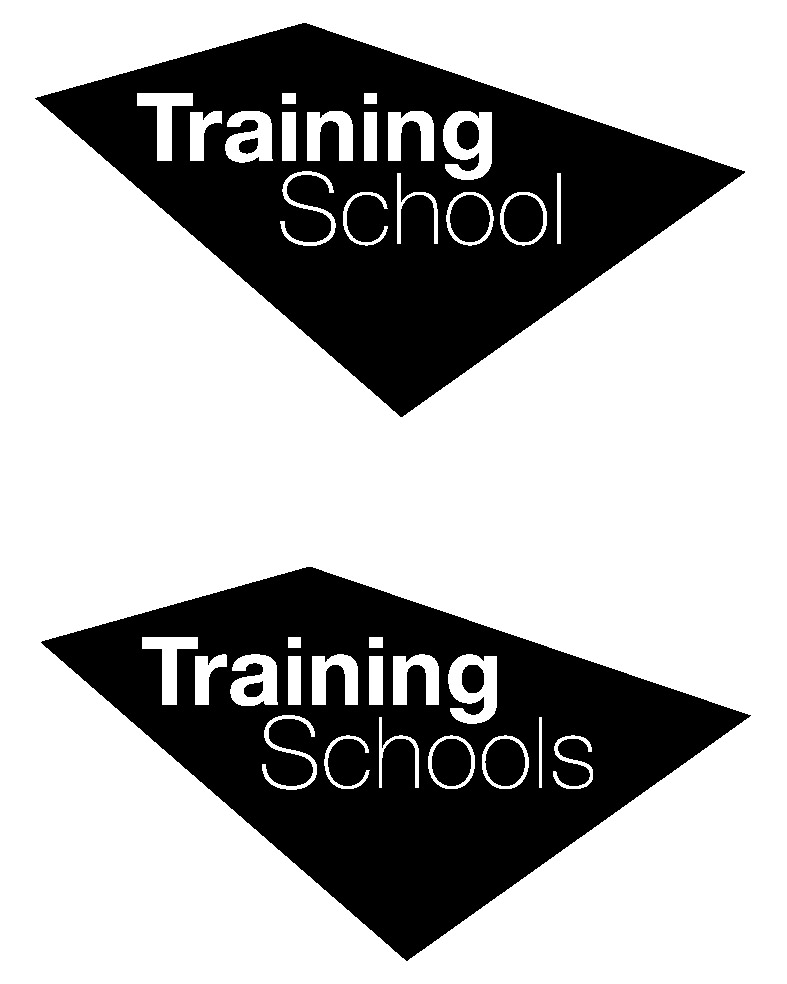 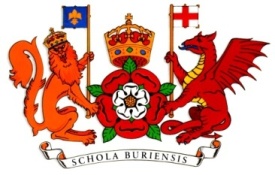 [Speaker Notes: Setted subject, expectations too low, they are in set 5 so they won’t get a C grade
Foundation “banded” groups
Confidence the key issue]
Changing the structure
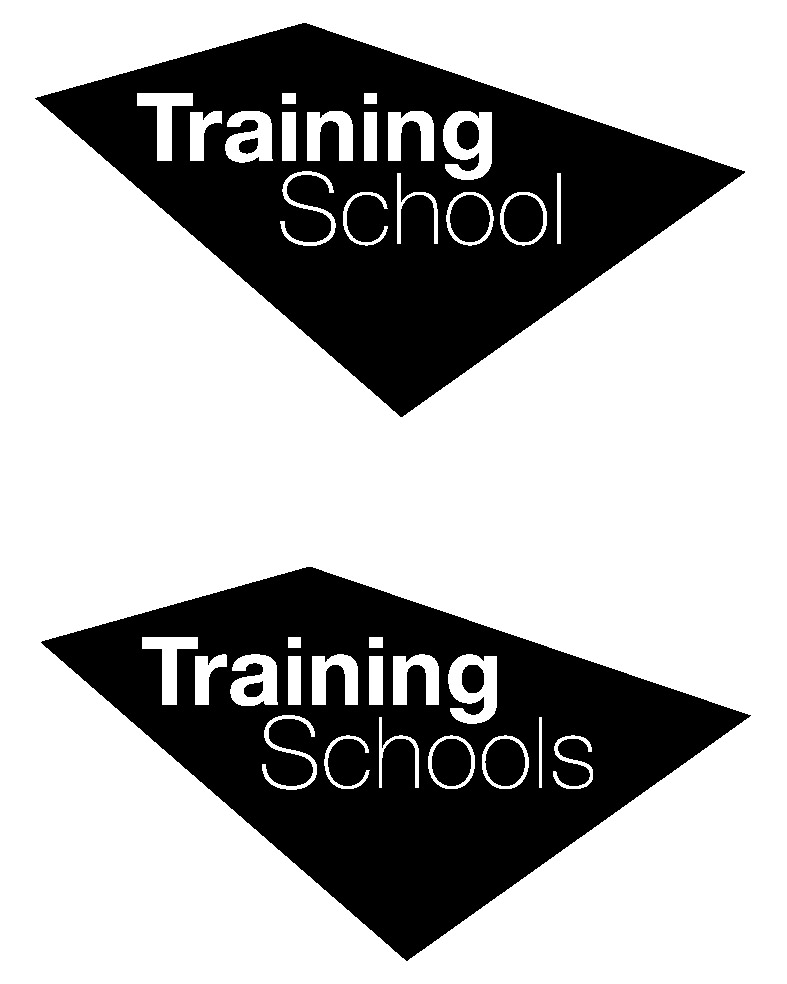 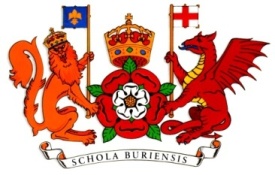 [Speaker Notes: Not to mess with staff having consistent groups and continuity and ownership for results
After Easter - revision carousel, each staff teaches a topic, let’s say 4 time to four different foundation groups – grew out of need (poor teacher, equality of examination preparation), time effective for teacher, resources good as preparation high, shared with other in team so collaborative, agreed key topics]
Intervention
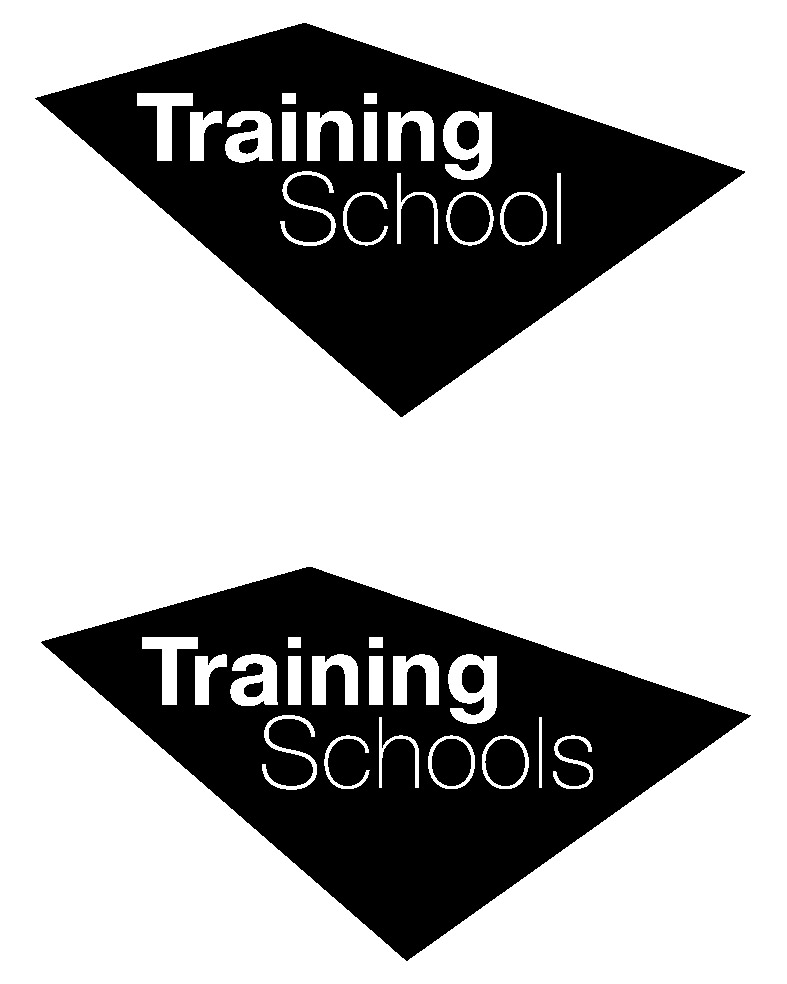 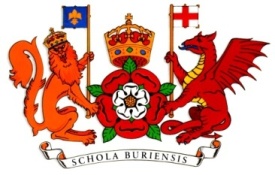 [Speaker Notes: 1.  Easter revision sessions for targeted students – maths staff paid or day off in lieu
2.  Sixth form mentors, HLTA, extra staff member – support outside the classroom, been in a class of 30 for 5 years and still doesn’t get it, needs smaller group, opportunity to ask more detail and time
3.  Sixth form students – those doing AS maths and those who got C grades
4.  Don’t look to always get lower class sizes, 6 sets and 1 member of staff for withdrawal allow you to target students, the argument that the smaller the group the better the attainment doesn’t wash from 30 to 26. But from 30 to group of 5 it does.]
Recommended resources
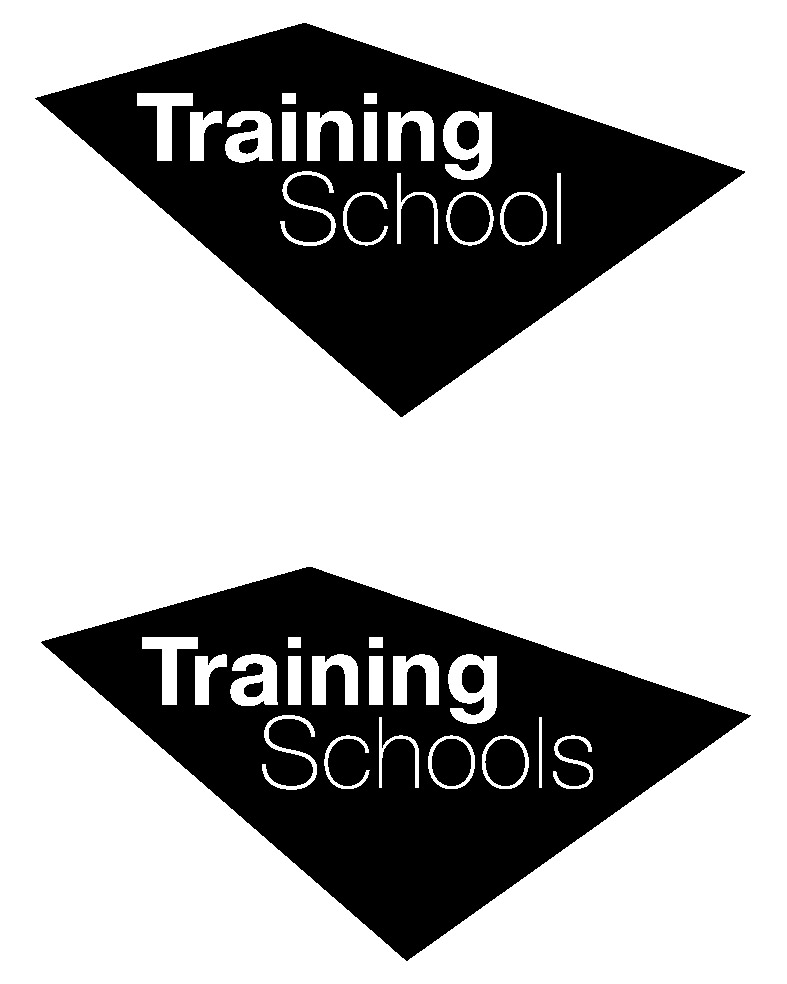 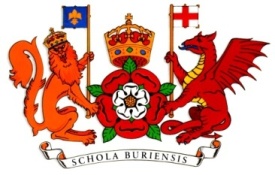 [Speaker Notes: Maths Watch CD
Mymaths.co.uk
Develop your VLE – Subject specific pages on the website.]
Recommended Resources
www.mymaths.co.uk

MathsWatch CD

www.kangaroomaths.com

MEP – resources Exeter University

10-4-10
[Speaker Notes: Kangaroo / Kenny’s Pouch – assessment, make the grade]
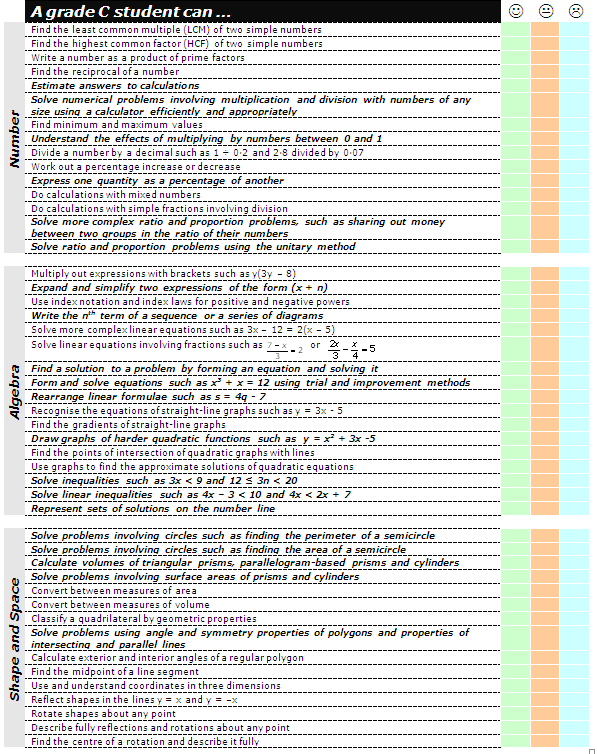 [Speaker Notes: Kangaroo maths – make the grade]
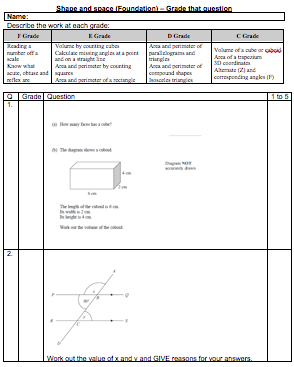 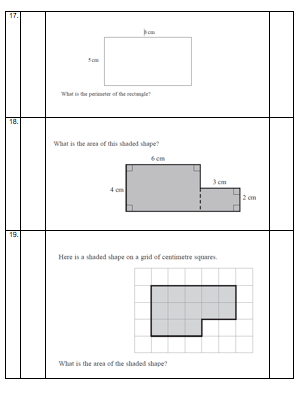 [Speaker Notes: Kangaroo maths – make the grade
False in many ways but gives the students the stepping stones they need.]
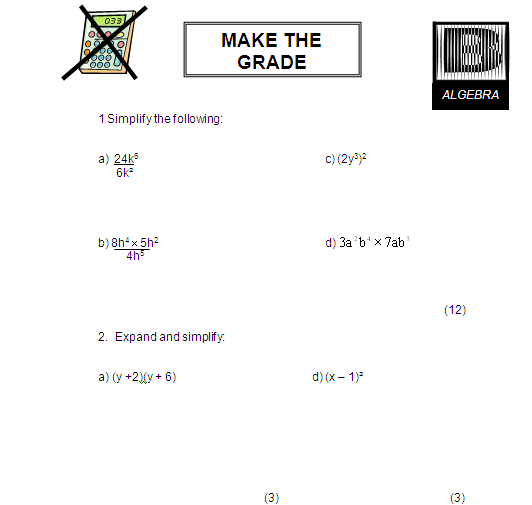 [Speaker Notes: Kangaroo maths – make the grade]
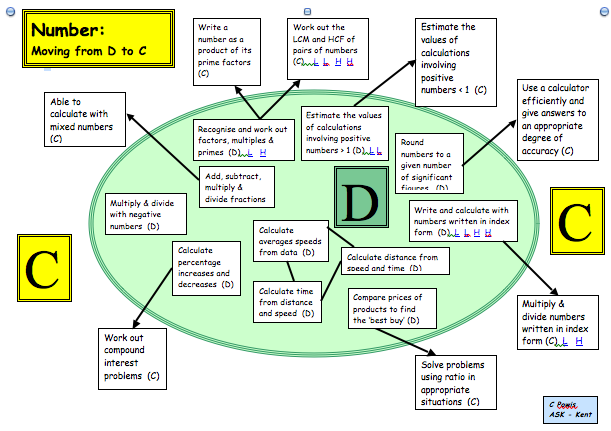 [Speaker Notes: Moving from one grade to another at GCSE – helps the students to structure their development – reality of 80% G-D questions but allows them to see the building blocks]
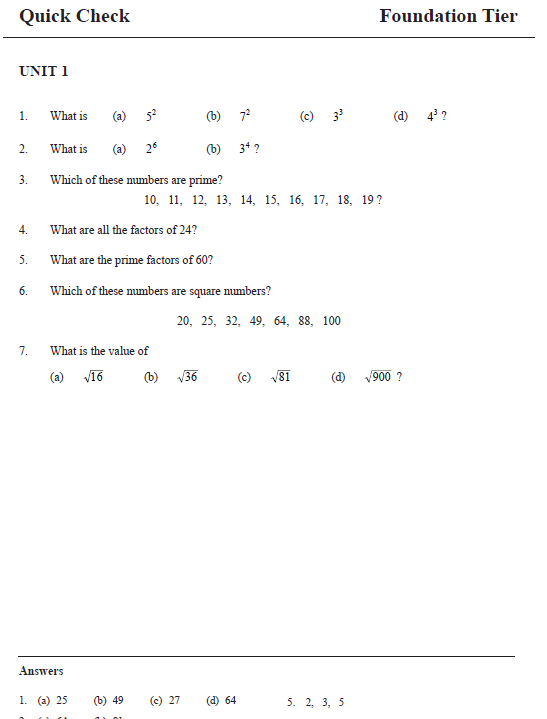 [Speaker Notes: Mep topic check]
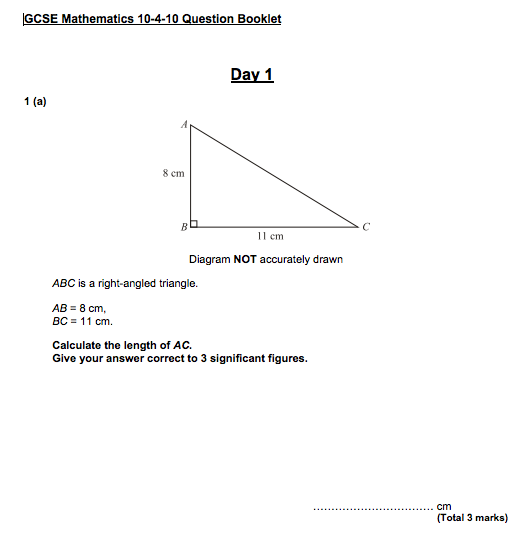 [Speaker Notes: 10 for 10 questions]
Diagnostic questions
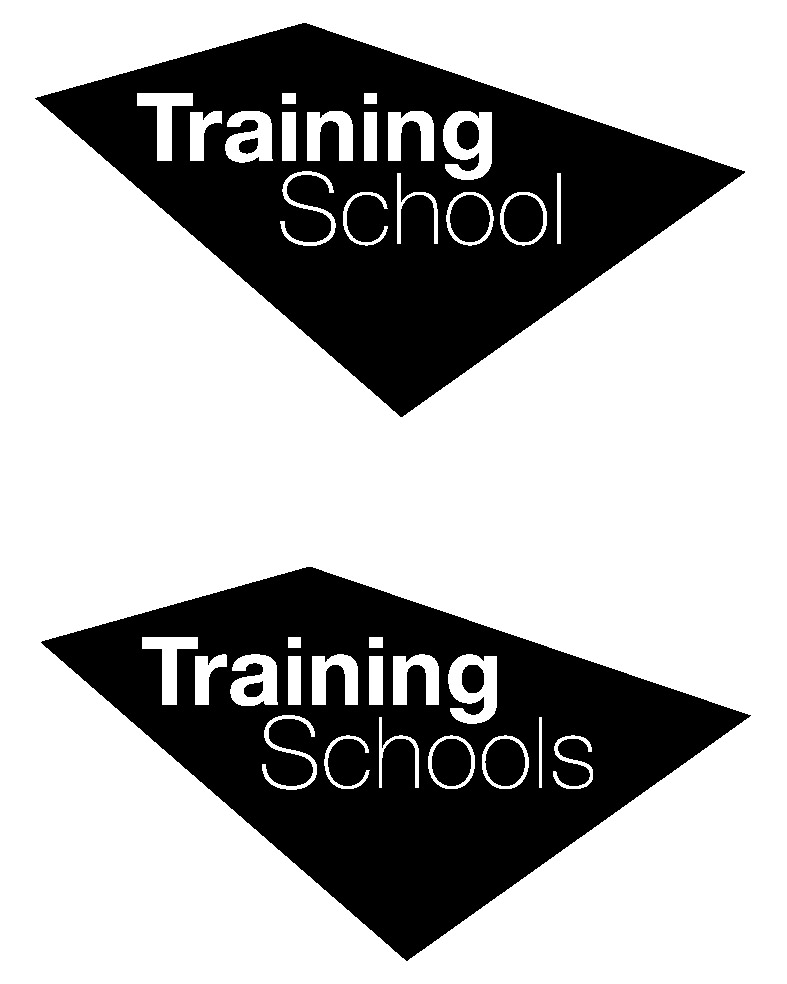 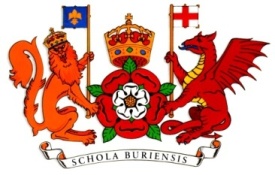 [Speaker Notes: A means of assessing what they know or rather, what the misconceptions are.  Superb form of AfL!]
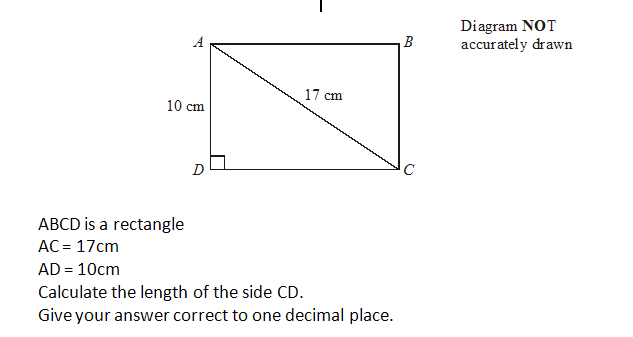 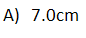 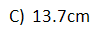 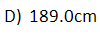 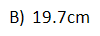 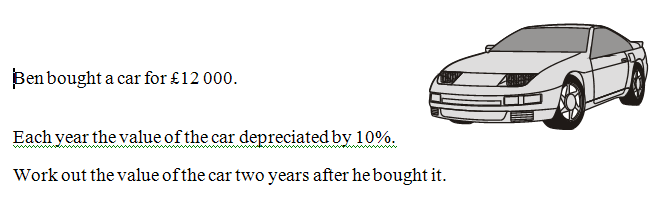 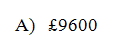 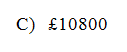 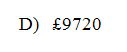 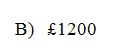 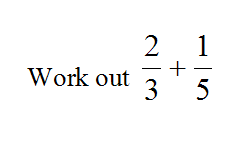 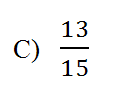 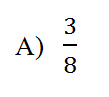 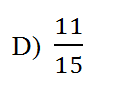 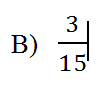 Skills reminders
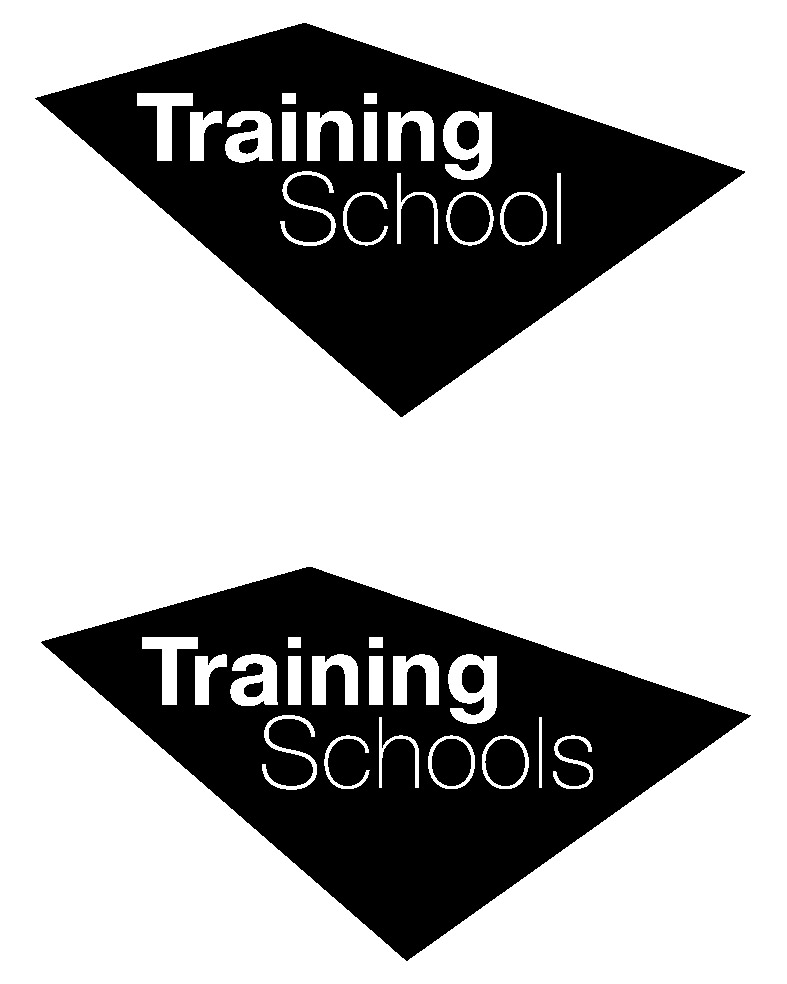 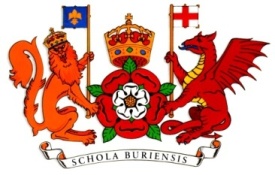 [Speaker Notes: Students in Maths have SO much to learn/retain not only in terms of content but also SKILLS.]
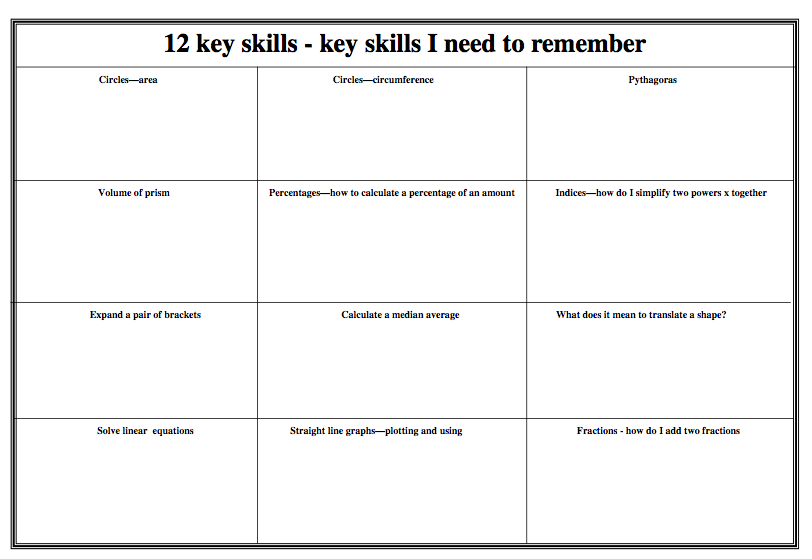 [Speaker Notes: Not just the bare facts but HOW to use them]
Proportionality
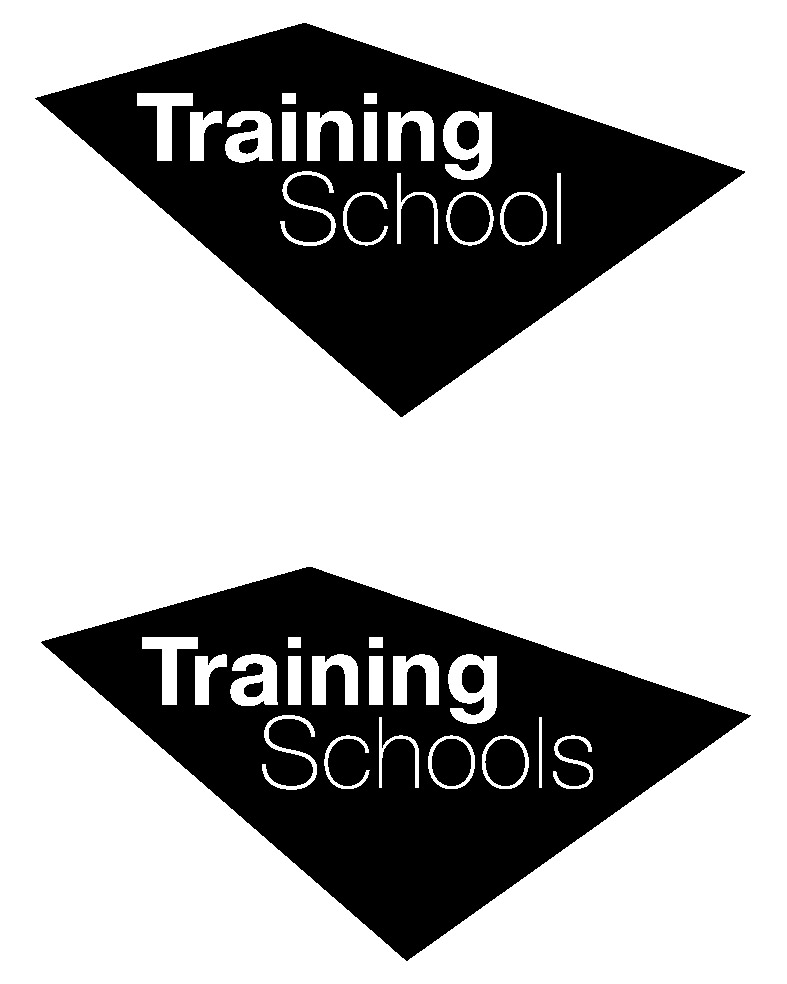 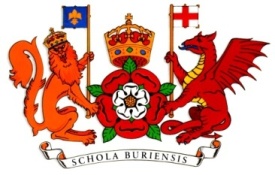 [Speaker Notes: 240 students in a survey – what do they drink, 60 drunk coffee, what angle is this on a pie chart? What percentage is this?

100mph, how far do I go in 3 hours? What time will it take me to go 70 miles?]
Proportionality
240 students in a survey

Asked what do they drink most often at break
 
30 said coffee

What angle is this on a pie chart?

What percentage is this?
[Speaker Notes: 30/240 x 360 = 45 degrees

30/240 x 100 = 12.5%]
Proportionality
A car is travelling at 100mph

How far do I go in 3 hours? 

What time will it take me to go 70 miles?

If I halved my speed to 50mph how long would it take me?
[Speaker Notes: 300 miles

0.7 x 60 minutes = 42 minutes]
Proportionality
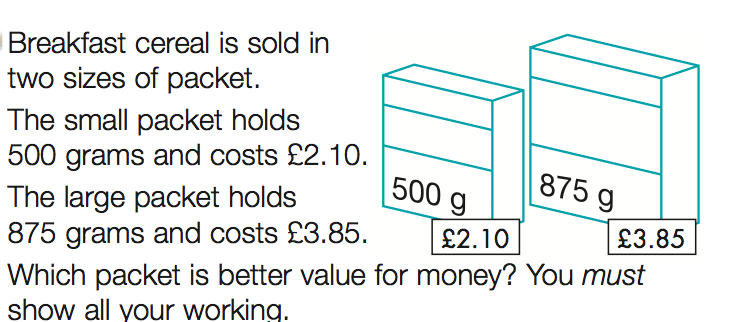 [Speaker Notes: 2.1/500 = 0.0042 pence per gram

3.85/875 = 0.0044]
Proportionality
5 miles : 8 kilometers
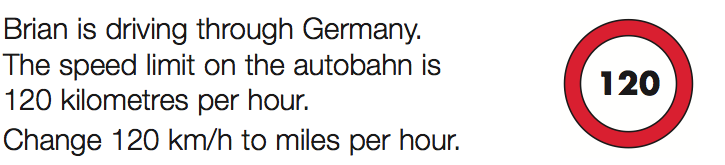 [Speaker Notes: 5 miles = 8 km

120/8 = 25 x 5 = 75 miles per hour]
D to C skillsvA to A* skills
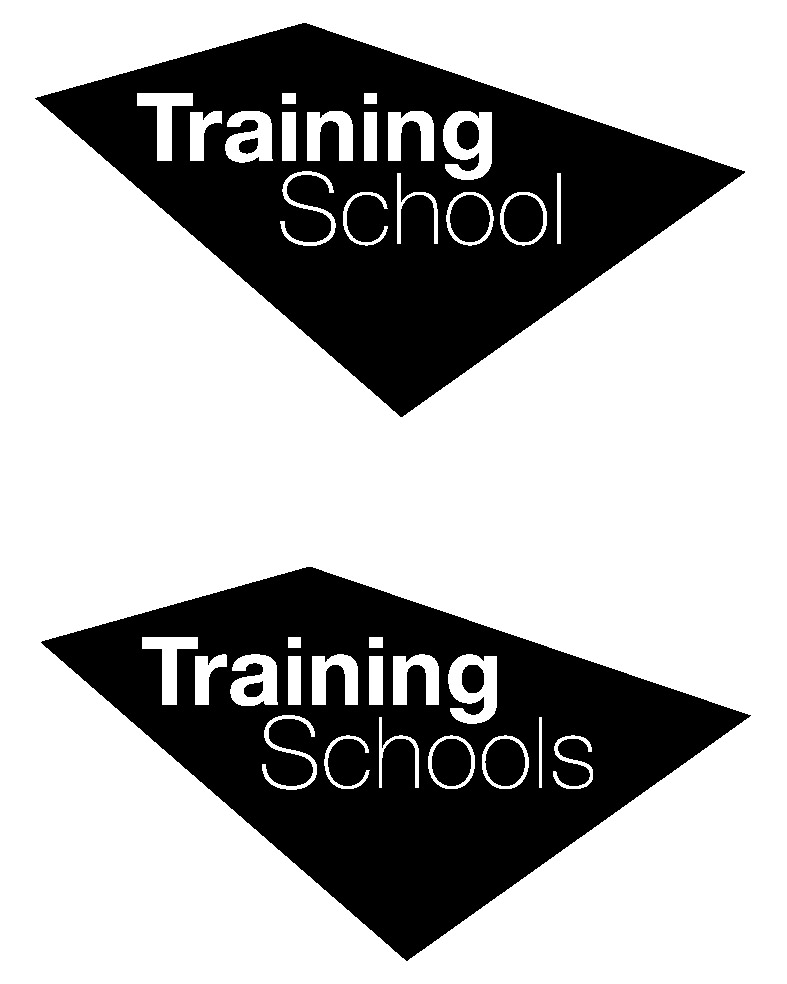 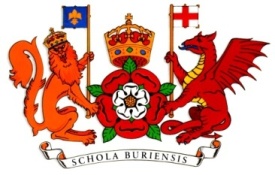 C Grade in Mathematics
Skills and formulae to learn

Confidence

Commit pen to paper

Proportionality
[Speaker Notes: The boys issue!]
A* Grade in Mathematics
Skills and formulae to learn

Confidence

Adaptablity

Transferability

Algebraic manipulation
What are the main barriers to learning in Maths and how can we help pupils to overcome them?
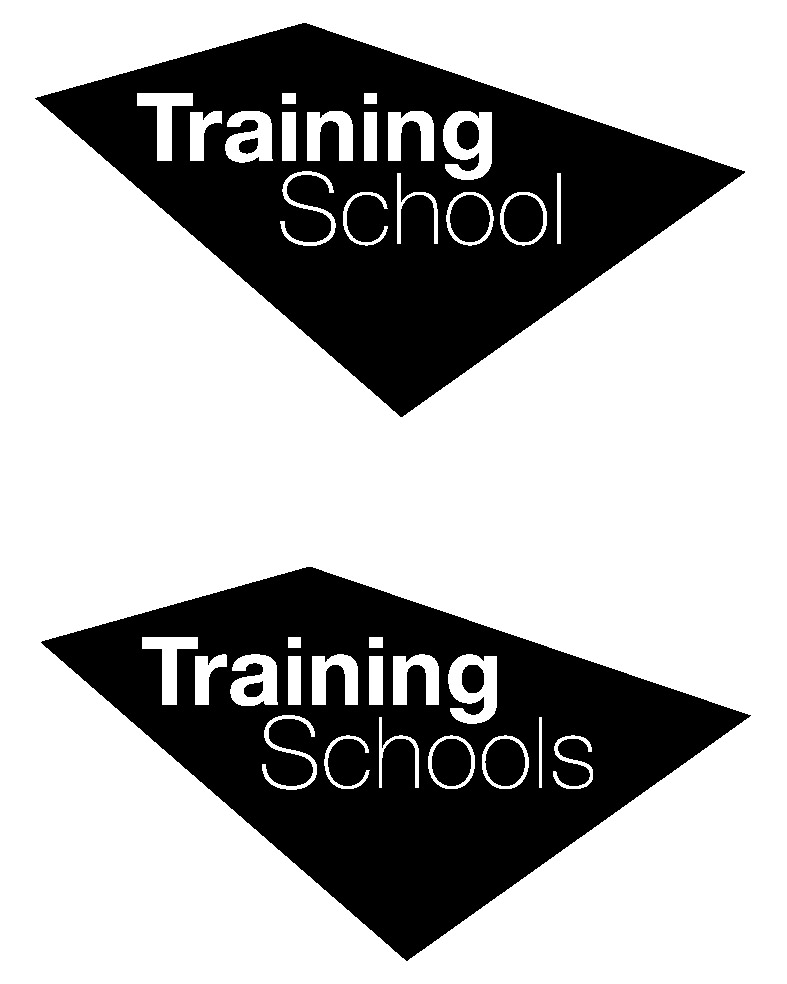 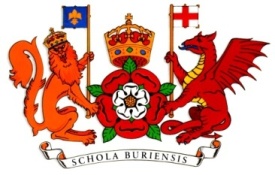 Key Messages
Work with individuals and genuinely unpick their misconceptions
Don’t just focus on the “C” grade skills – their misunderstandings are often at a more fundamental level – 80% of the questions on the exam are below C grade
Get students confident to “have a go” – the number-phobic but hardworking students often don’t put pen to paper for fear of it being wrong
What are the main barriers to learning in Maths and how can we help pupils to overcome them?
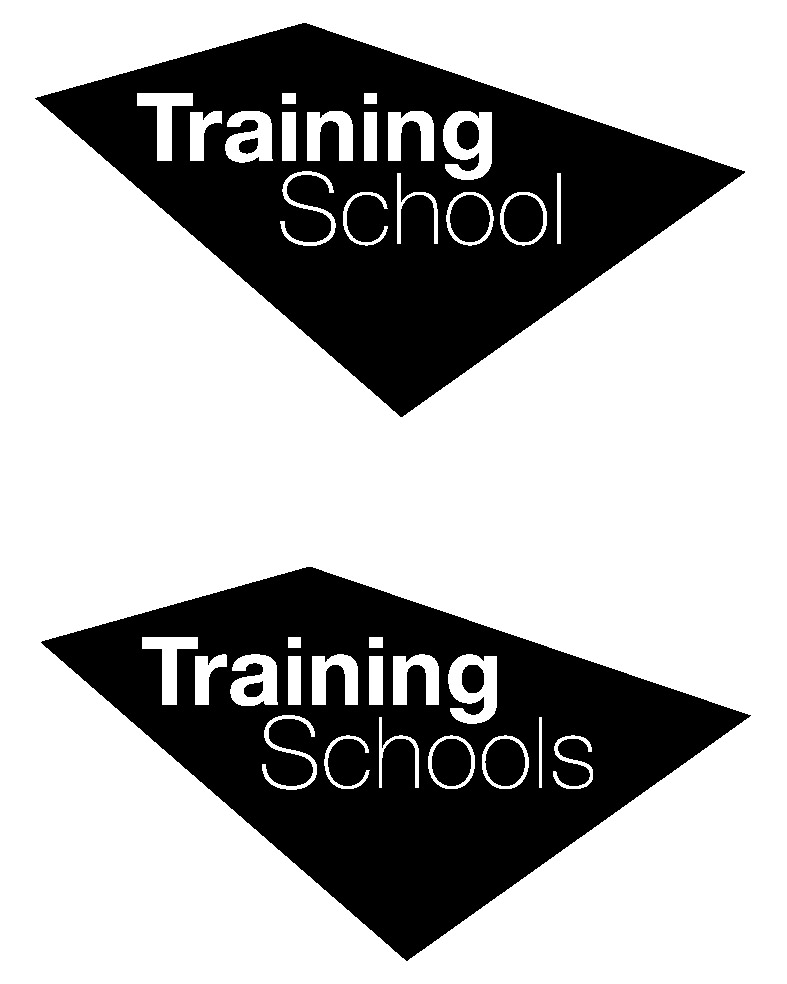 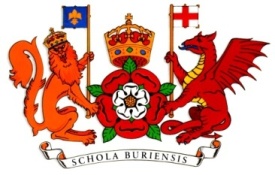